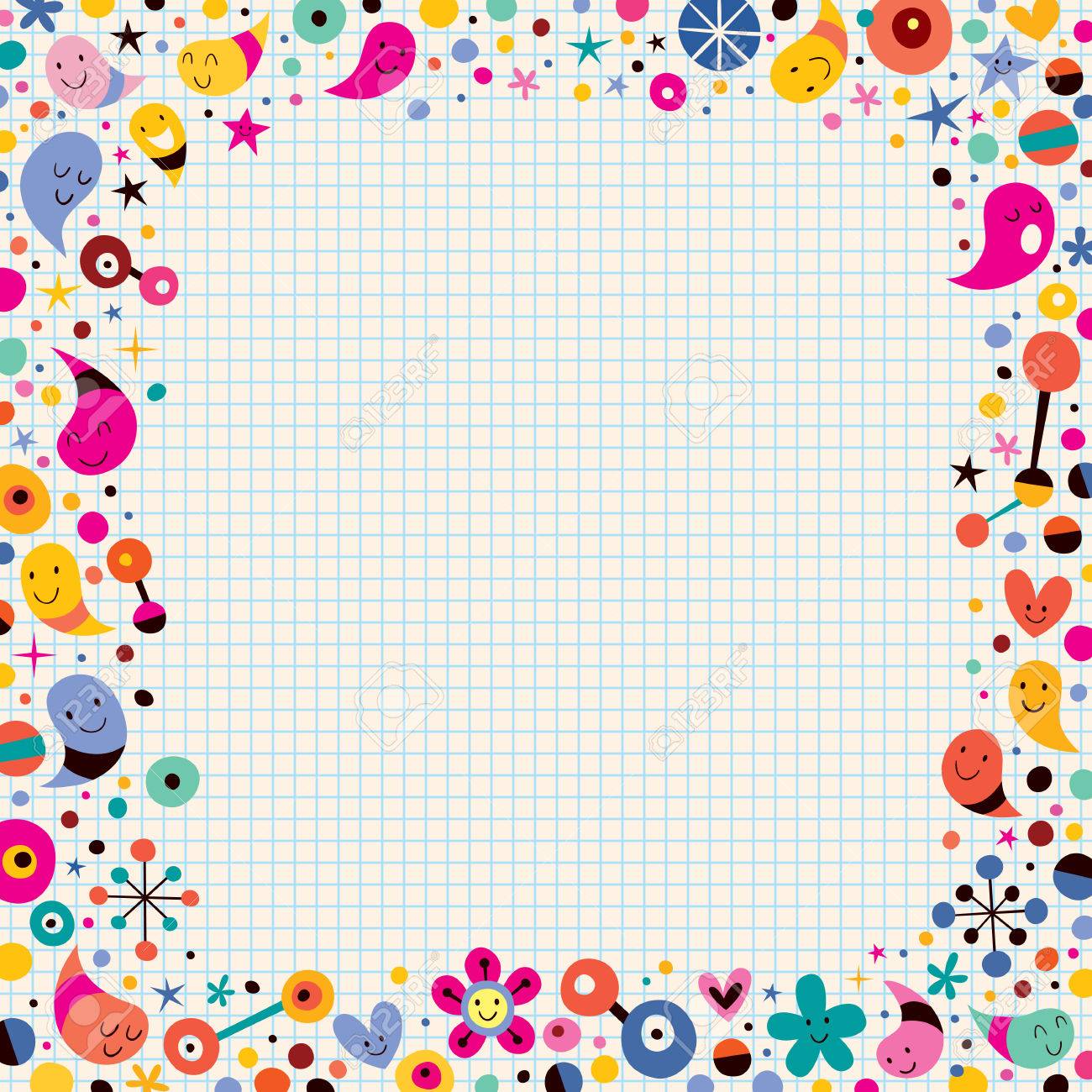 Today’s Word
WAND